7
Nghe viết:
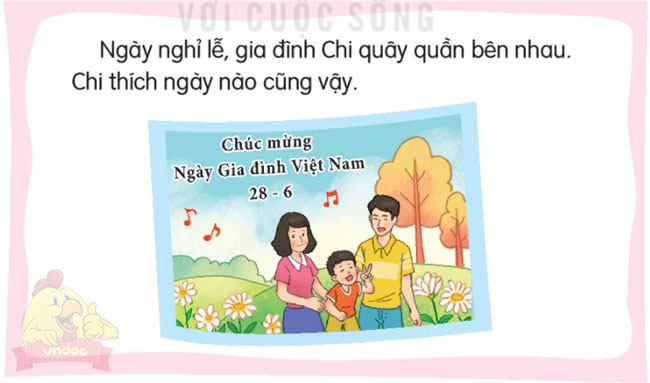 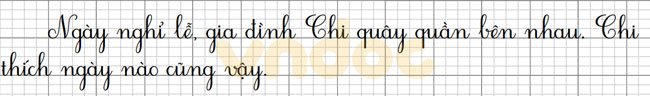 8
Chọn chữ phù hợp thay cho bông hoa:
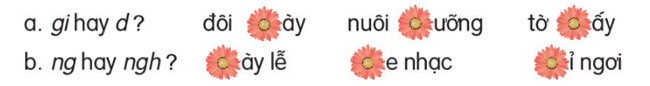 tờ giấy
nuôi dưỡng
đôi giày
a. gi hay d ?
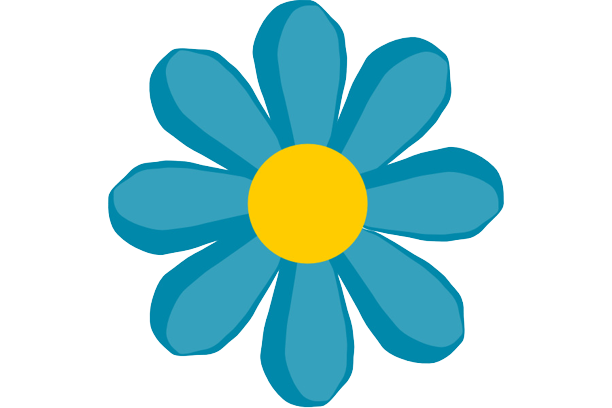 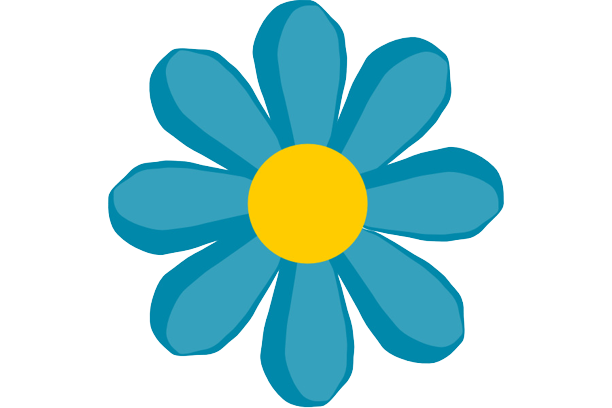 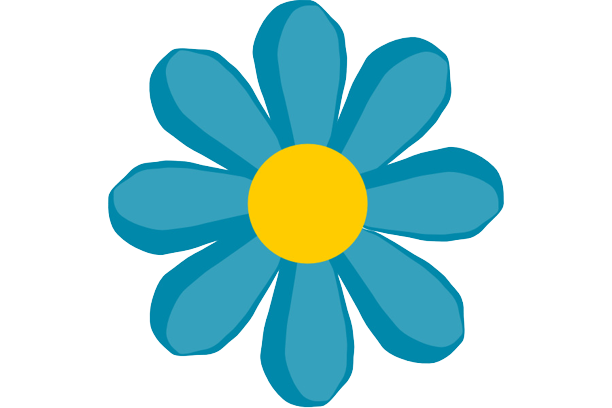 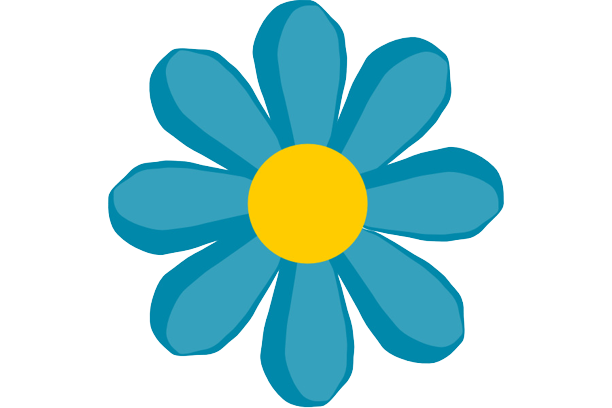 nghỉ ngơi
b. ng hay ngh ?
ngày lễ
nghe nhạc
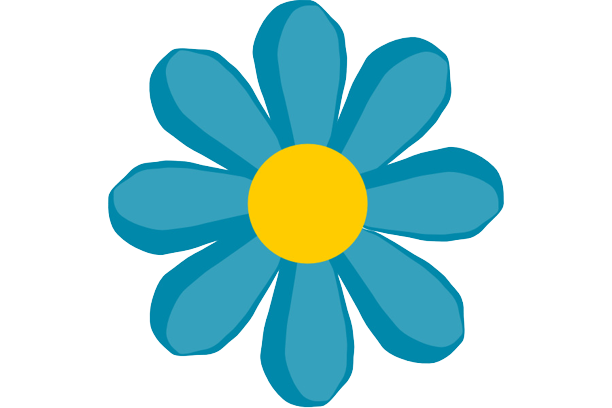 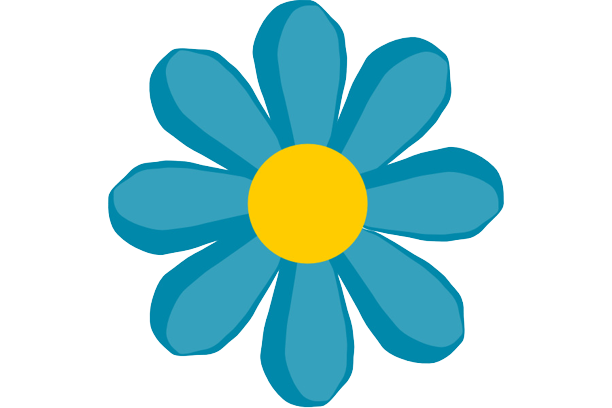